The Many Ways I’m Me: Exploring the Intersections of Identity
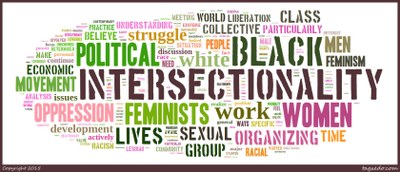 Michele Luc, Trainer, ACT for Youth Center for Community Action
GOAL
This workshop will explore the various layers of identity and discuss how the intersection of those identities contributes to power and marginalization at both the personal and societal levels.
[Speaker Notes: 1. Time constraints given the complexity of the issues.
2. Not one approach/solution - No magic bullet or one-size-fits-all approach to discussing &/or address these issues.
3. Intended audience - The intended audience for the webinar was originally STYA providers who work with ages 9-13.]
Agenda
Group agreements
Video
Intersectionality Defined
Interactive Activity
Takeaways & Hand-outs
Closure: Affirmations & Acknowledgments
Group Agreements
One Mic
Respect 
Call People In vs. Calling People Out
Be Mindful of Your Intention & Own Your Impact
Right to Pass
Video
Snippet of Kimberlé Crenshaw’s Ted Talk: The Urgency of Intersectionalityhttps://youtu.be/akOe5-UsQ2o
What is Intersectionality?
Intersectionality is concept to describe the ways in which oppressive institutions (racism, sexism, homophobia, transphobia, ableism, xenophobia, classism, etc.) are interconnected and cannot be examined separately from one another.  It was coined by legal scholar, Kimberlé Crenshaw, in 1989.
Intersectionality Broken Down
Intersectionality Broken Down
ACTIVITY ON INTERSECTIONALITY
DISCUSSION
Why is intersectionality theory important?
What are some of the challenges of discussing intersectionality?
How can an intersectional lens be applied to our work as practitioners?
TAKEAWAY POINTS
Intersectionality is a person's reality: it's not an issue or problem to be addressed like substance abuse or gun violence. You wouldn't say, "what are we going to do about intersectionality”
TAKEAWAY POINTS
Intersectionality is something to be aware of as opposed to be something you address, particularly in fields that work with vulnerable populations such as health & human services, law & justice, education, housing, etc.
TAKEAWAY POINTS
You can also think of intersectionality as a LENS with which to view people and their experiences, particularly as it relates to marginalization and oppression.
TAKEAWAY POINTS
An intersectional lens can dismantle the boxes or silos people put others in (e.g. someone is from this group so they should feel, act, think in this way)
TAKEAWAY POINTS
Intersectionality can be used to help individuals understand their own power & privilege, especially when they only see themselves as part of an oppressed group (which can serve as a tool for helping people check their own behavior, actions, etc.)
TAKEAWAY POINTS
Lastly, Intersectionality promotes EQUITY!
Questions, Comments & Suggestions
Contact
Michele LucML782@cornell.edu
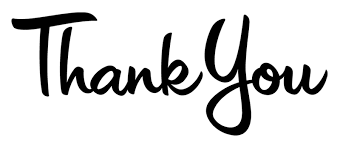